Clase Auxiliar 3Geología de Campo II S1otoño 2022
PERFILES COMPLEJOS
Rumbo y Manteo
Profesor: Fernando Poblete
Auxiliar: Carolina Monsalve
Ayudantes: Valeria Pincheira y Diego Rodriguez
¿Qué representan el rumbo y el manteo?
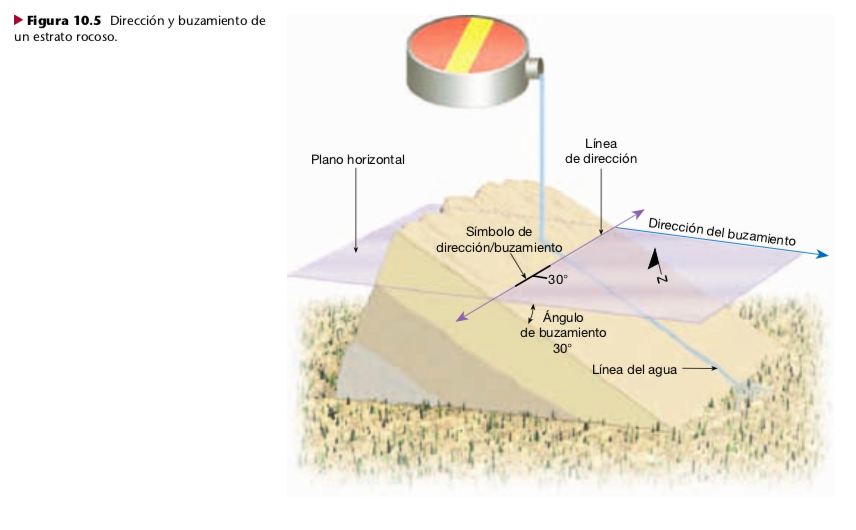 ¿Cómo los representamos nosotros?
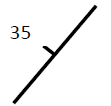 ¿Rumbo, azimuth o dip direction?
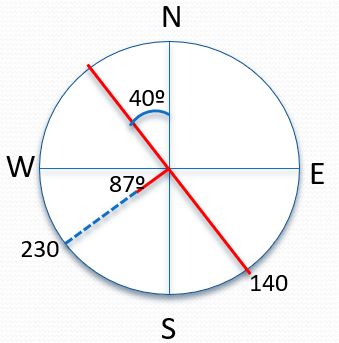 Rumbo/Manteo, notación clásica, pero no la más usada
N40W/87SW

Dip/DipDirection, usada comunente con brújulas estructurales
87/230

Azimuth/Manteo, posiblemente la más usada
140/87

¡Para evitar confusiones seguir una notación en el curso!
Ejercicio
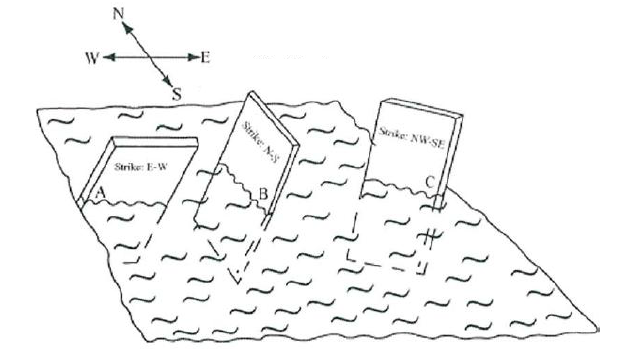 1. ¿Qué rumbo, azimuth y dip directión tienen estos estratos?
2. ¿Qué manteo, 
dip y dip direction 
tienen estos estratos?
Ejercicio
N
40°
35°
Si la capa mantea 40°

Regla de la mano derecha
W
E
40°
S
3. ¿Cuál sería la notación Rumbo/Manteo y Dip/DipDirection?
Uso de la Brújula Geológica
Las brújulas son variadas en formas y tamaños, sin embargo, la mayoría presenta elementos similares.
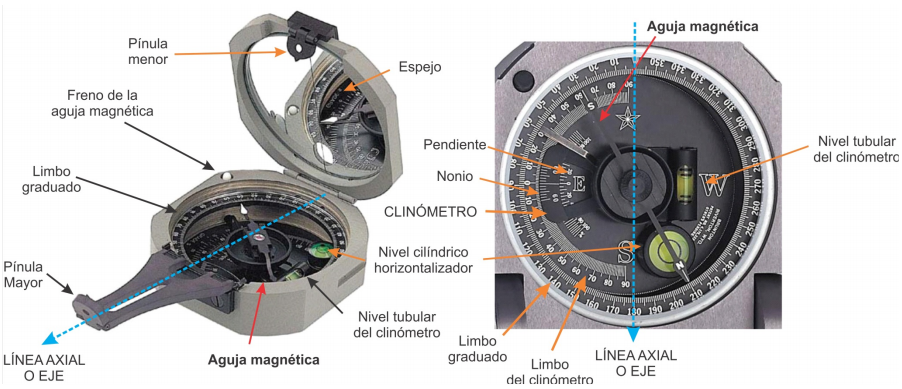 Medición Azimutal
Manteos de graduación sexagesimal (0 a 360°).
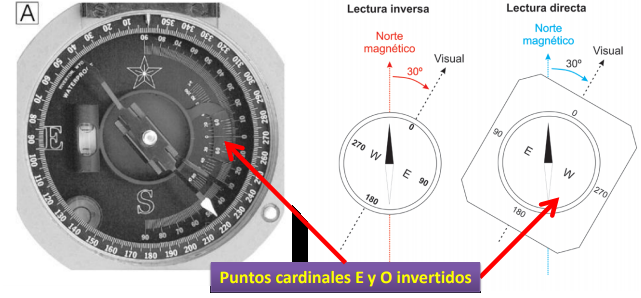 Medición por cuadrantes
Se mide desde el N o el S, donde, el sentido depende del cuadrante.
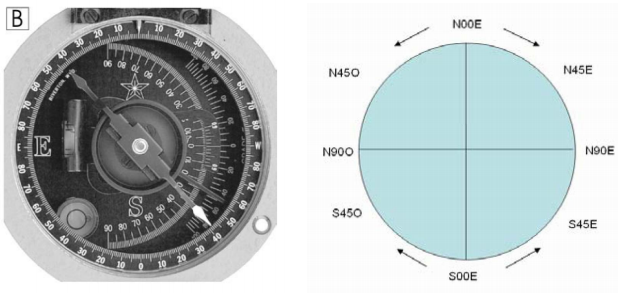 Ejemplo perfil complejo
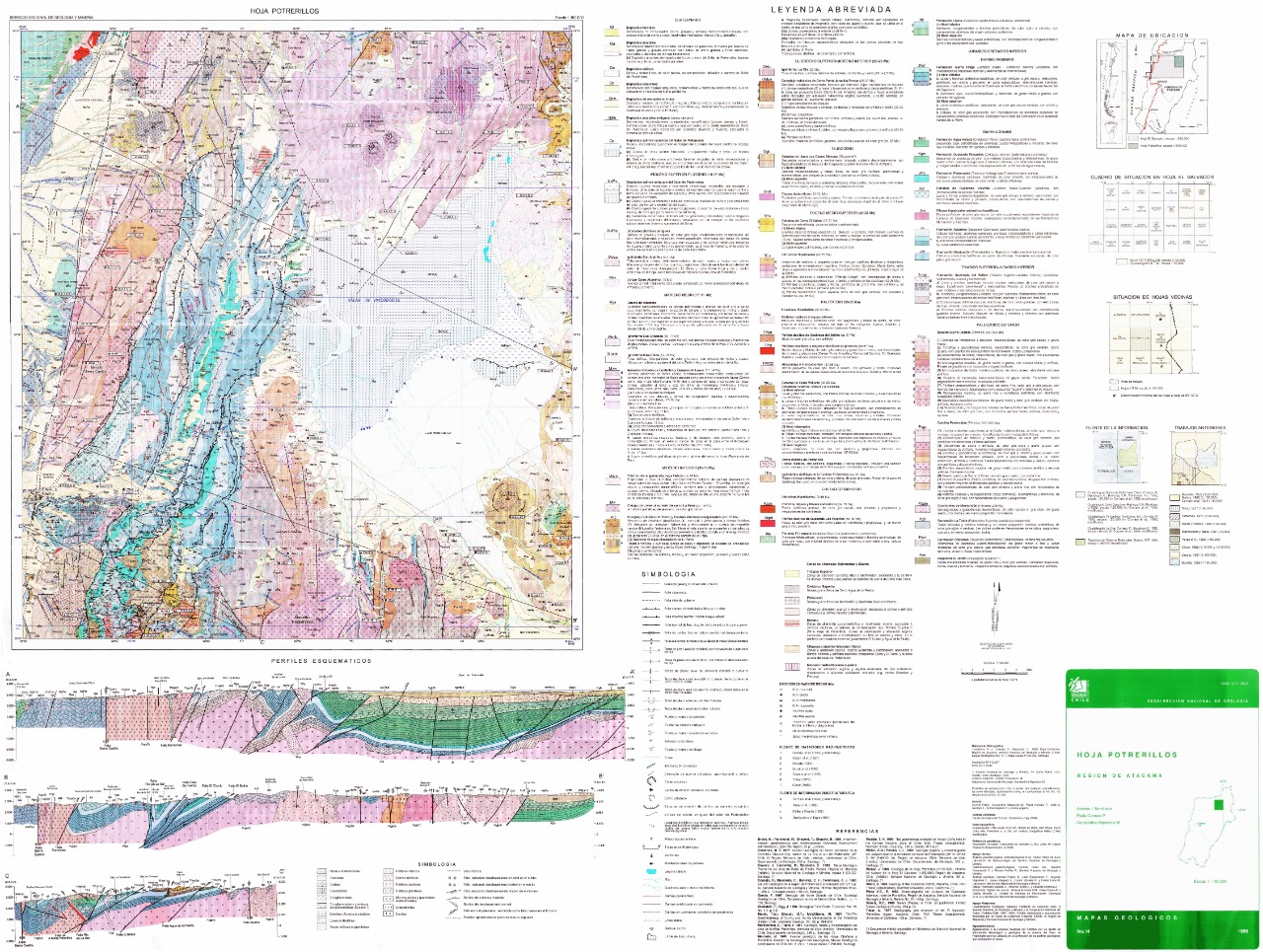 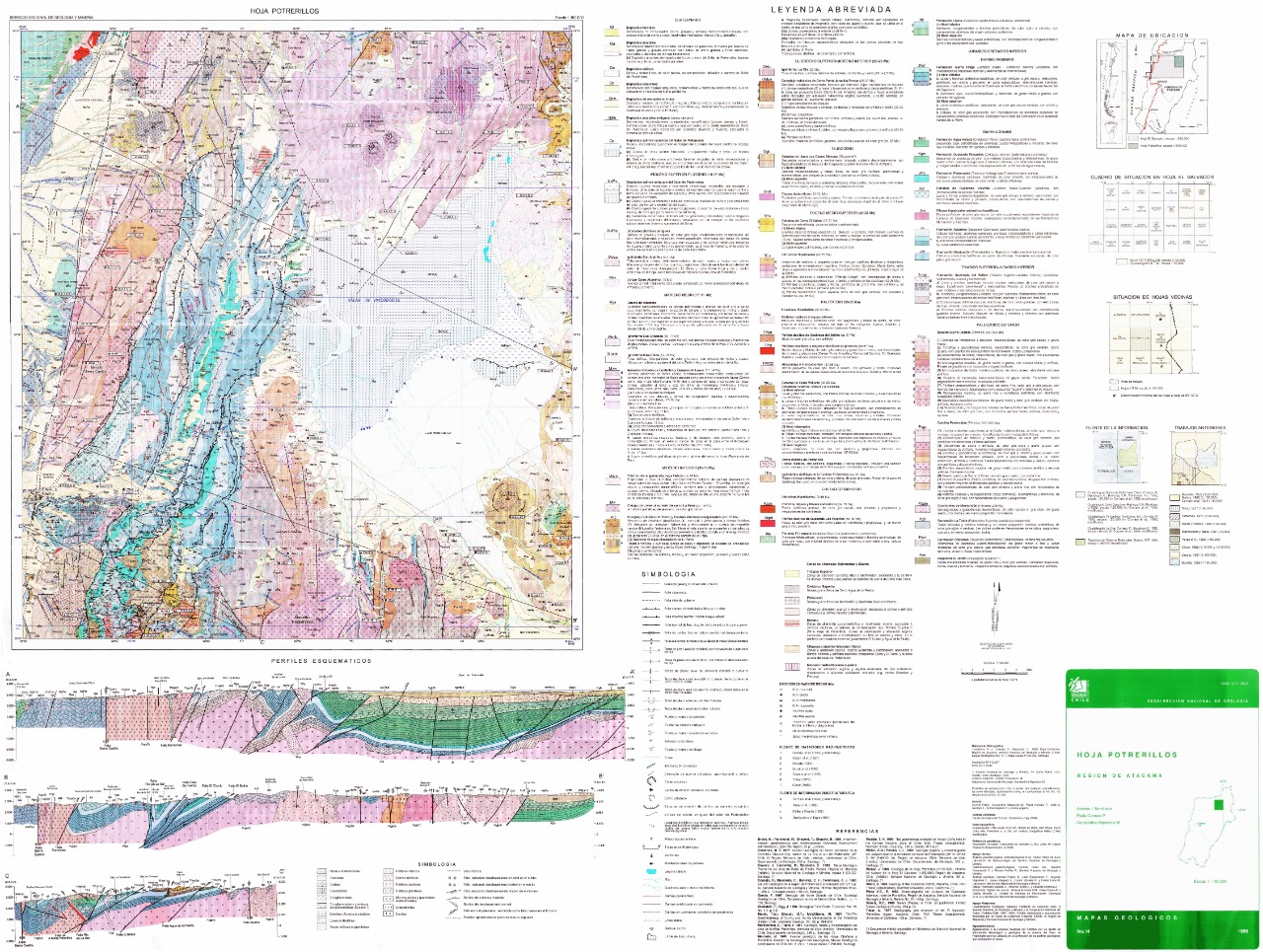 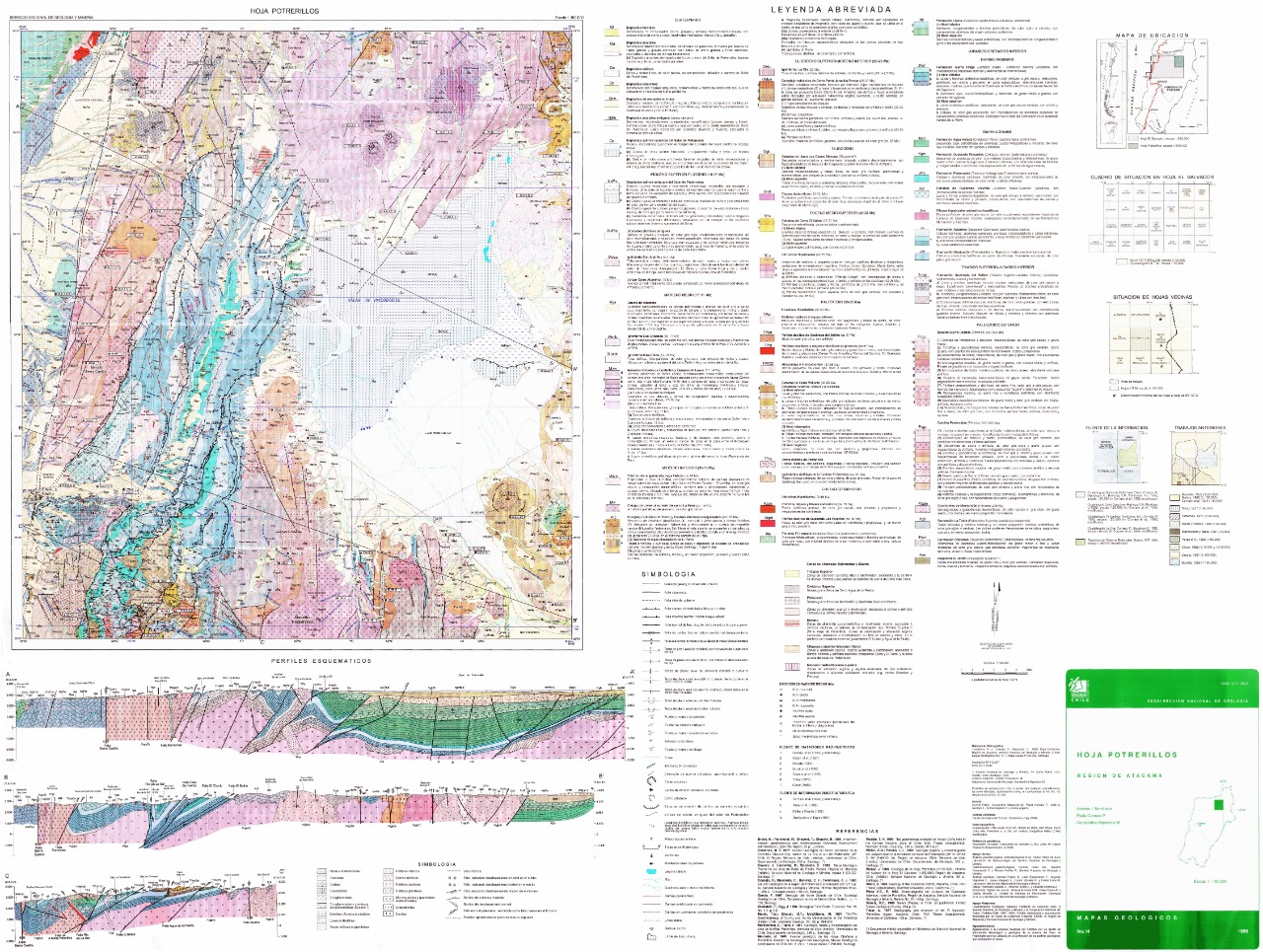 Actividad 3
PERFILES COMPLEJOS
Dudas, comentarios y trabajo personal
20
[Speaker Notes: Una plantilla de estudiantes para diseñar la excursión a un lugar y enseñarlo a los demás alumnos. Incluye instrucciones para el alumno sobre qué incluir en cada diapositiva y qué contenido se debe considerar.]
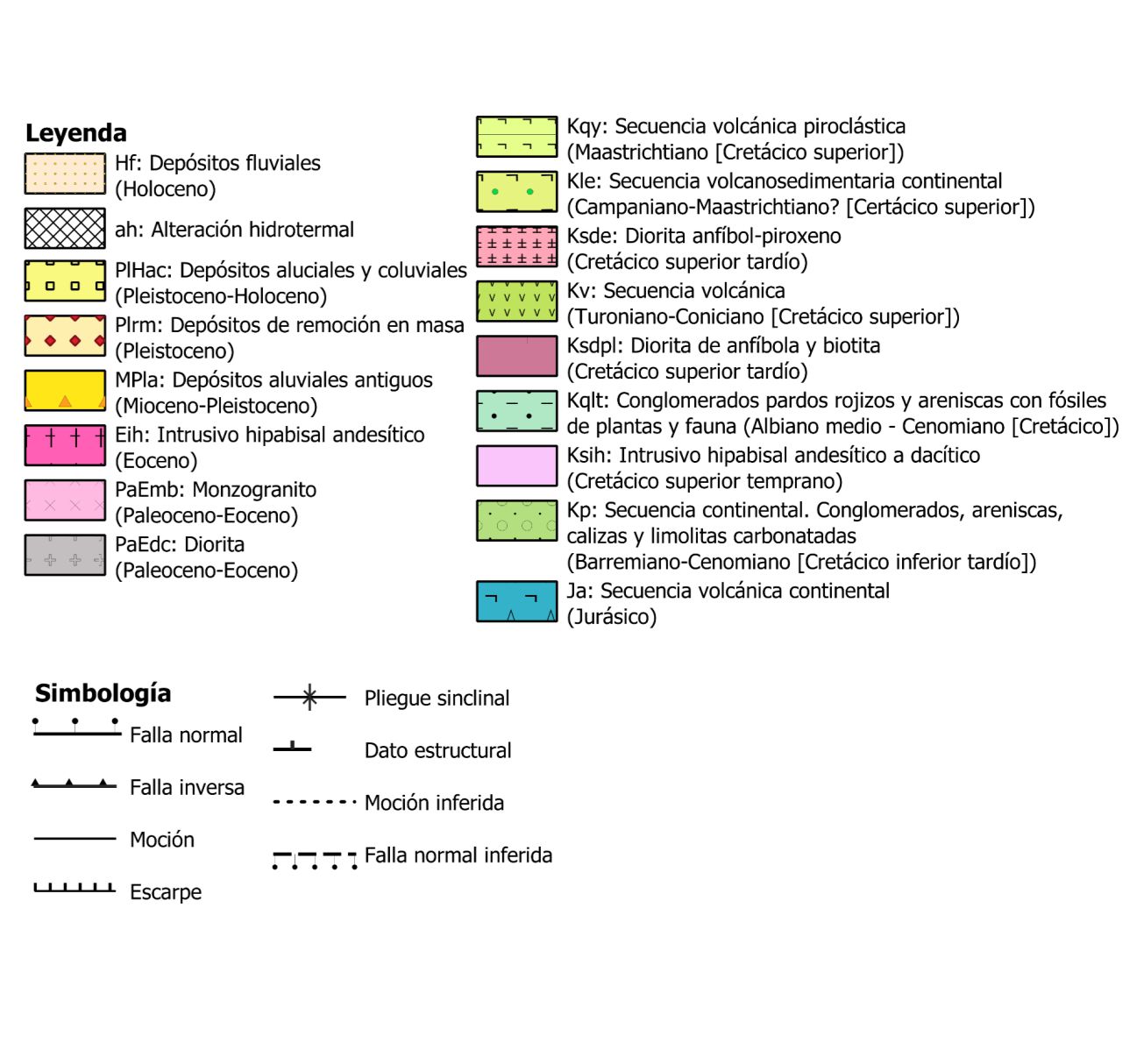 20
[Speaker Notes: Una plantilla de estudiantes para diseñar la excursión a un lugar y enseñarlo a los demás alumnos. Incluye instrucciones para el alumno sobre qué incluir en cada diapositiva y qué contenido se debe considerar.]
Clase Auxiliar 3Geología de Campo II S1otoño 2022
PERFILES COMPLEJOS
Rumbo y Manteo
Profesor: Fernando Poblete
Auxiliar: Carolina Monsalve
Ayudantes: Valeria Pincheira y Diego Rodriguez